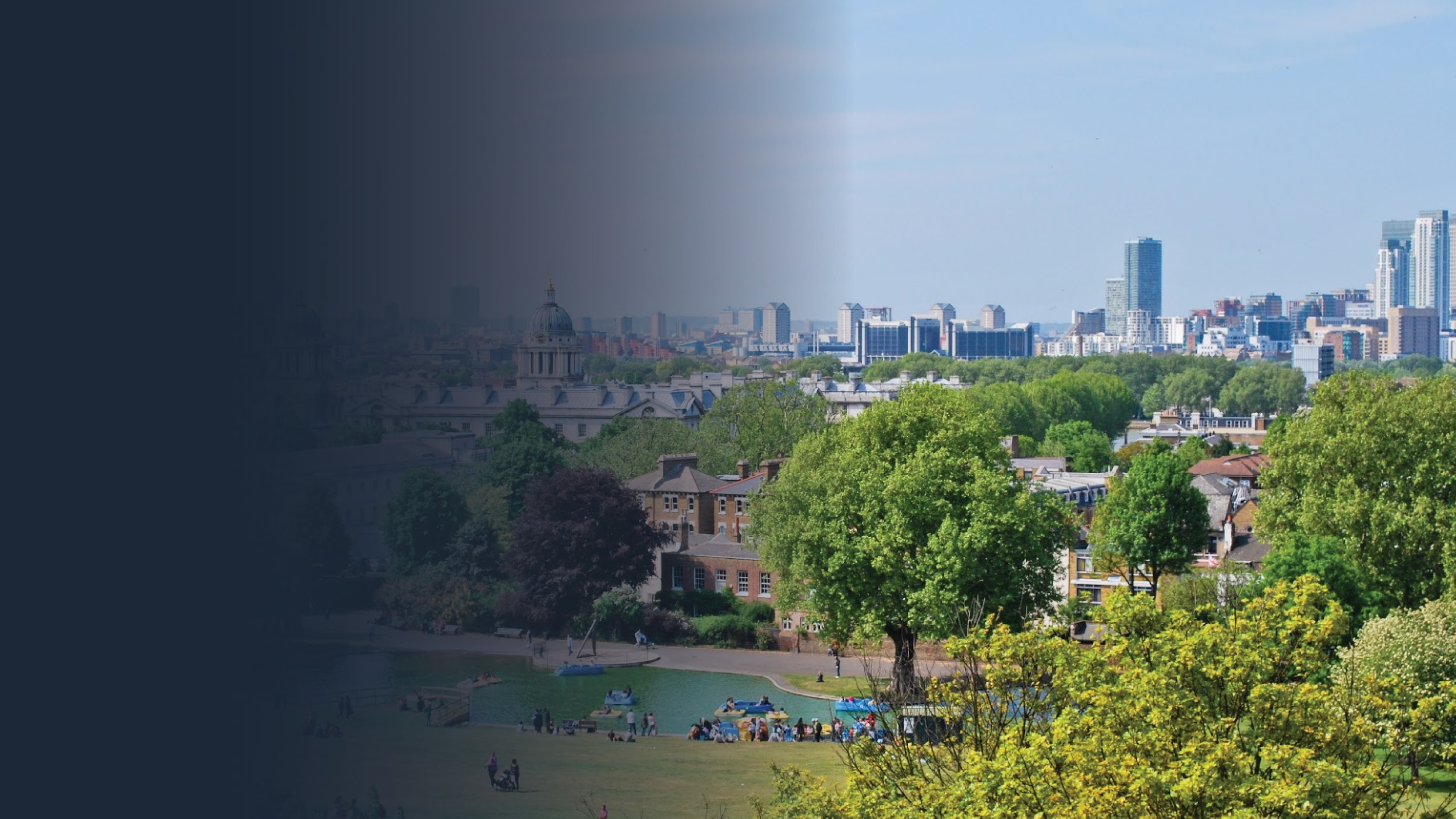 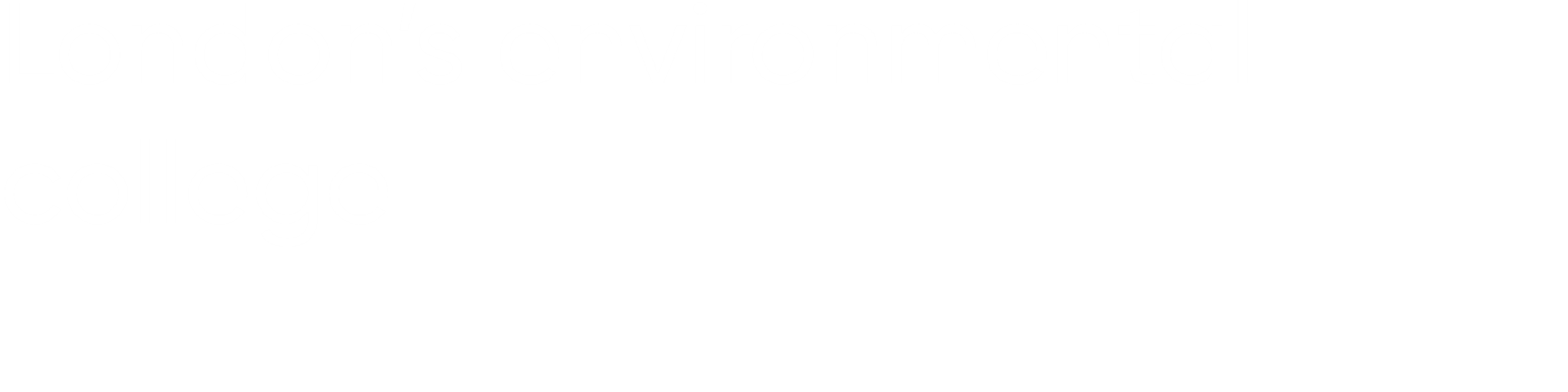 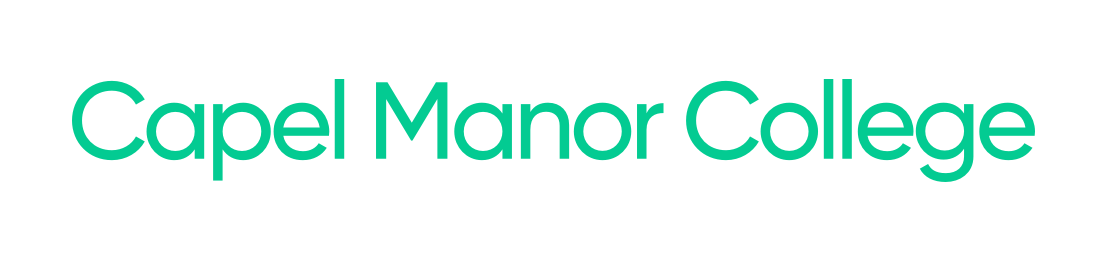 What is it like to have  SEND - Dyslexia?
https://www.youtube.com/watch?v=F9SxijF8VRc
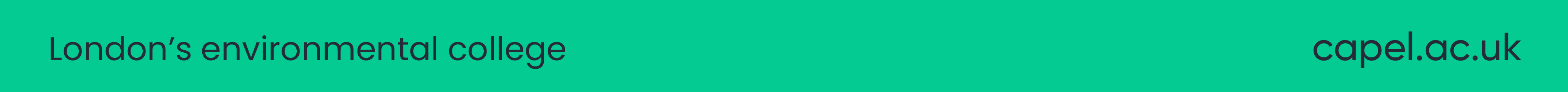